运用圆的周长公式解决实际问题
WWW.PPT818.COM
教学目标
1、结合具体事例，经历灵活运用圆周长公式解决实际问题的过程。
2、能灵活运用圆周长公式解决简单的实际问题，能表达解决问题的思路和方法。
3、了解现实生活中有许多与圆周长有关的问题，获得运用知识解决问题的成功体验。
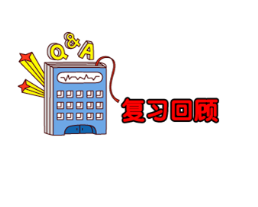 1、圆的周长公式是什么？
2、圆周率π一般取值是多少？
3、计算圆的周长。 
（1）d=3厘米              
（2）r=8分米
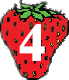 一个圆形花坛的周长是17.27米。它的直径是多少？
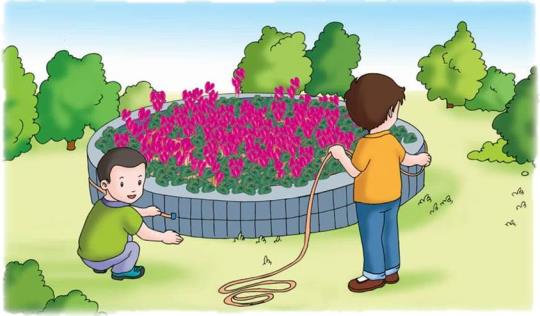 说一说，你都发现了哪些信息？
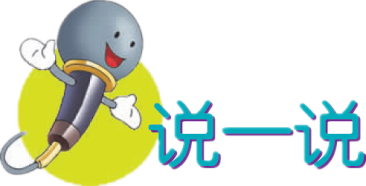 已知花坛的周长，怎样求它的直径？
方法一：
因为C= πd
所以直径=17.27÷3.14
                =5.5（米）
答：花坛的直径是5.5米。
方法二：
解：设花坛的直径是   米。
3.14    =17.27
=17.27÷3.14
=5.5
答：花坛的直径是5.5米。
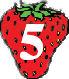 下面是某中学新建绿茵操场示意图。
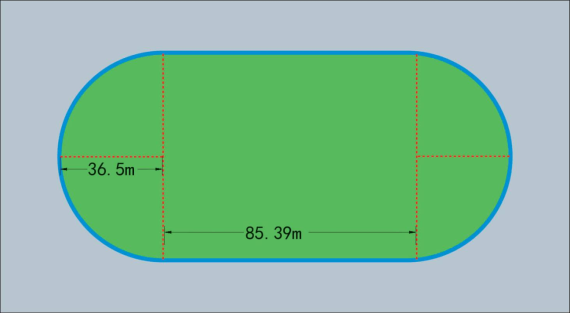 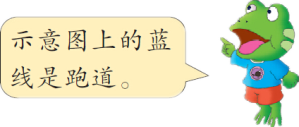 说一说，你都发现了哪些信息？
算一算：沿跑道跑一圈是多少米？
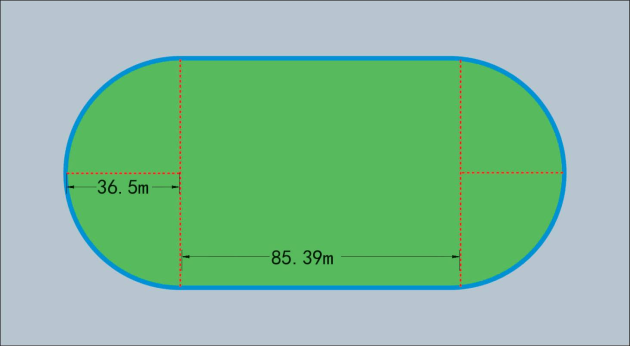 3.14×36.5×5＝229.22（米）
229.22＋85.39×2＝400（米）
答：沿跑道跑一圈是400米。
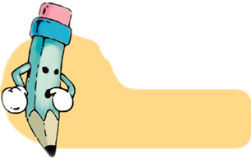 练一练
1.一个圆形木桶上3根铁箍的长度一共是282.6厘米，这个桶地面的直径是多少厘米？
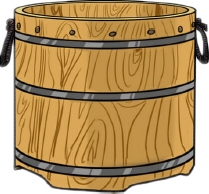 282.6÷3÷3.14＝30（厘米）
答：这个桶地面的直径是30厘米。
2.杂技演员骑独轮车走钢丝，车轮转动25周可以前进31.4米。车轮的半径是多少米？
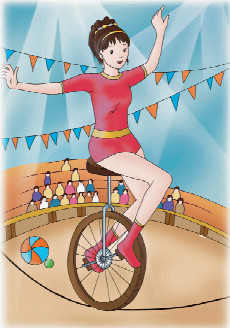 31.4÷25÷3.14÷2＝0.2（米）
答：车轮的半径是0.2米。
3.王立民骑自行车通过一座长570米的大桥。如果自行车车轮每分钟转100周，那么通过大桥大约要用多少分钟？（得数保留整数）
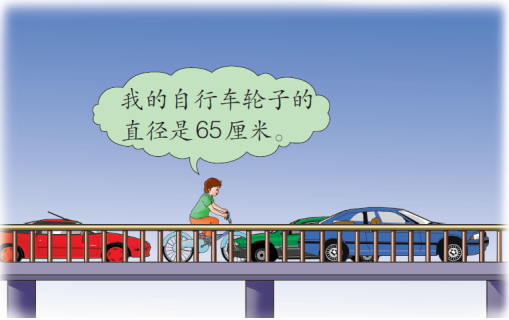 65厘米＝0.65米
570÷（3.14×0.65×100）≈3（分钟）
答：通过大桥大约要用3分钟。
4.聪聪家餐厅门的形状和尺寸如下图所示。
（1）上面半圆的高度是多少厘米？
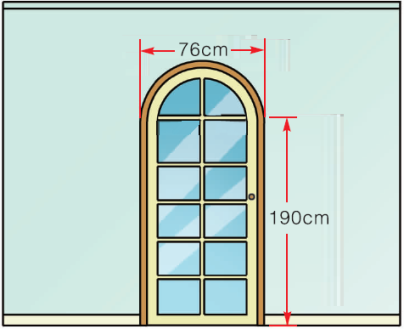 76÷2＝38（厘米）
答：上面半圆的高度是38厘米。
（2）门框是用木条装饰的，一共用了多少米木条？（得数保留一位小数）
190×2＝380（厘米）
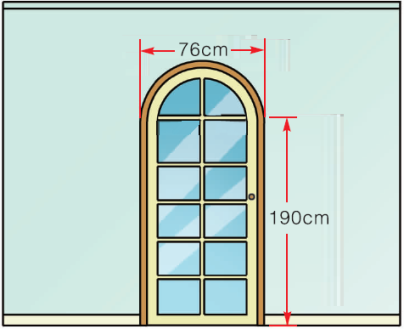 3.14×76÷2＝119.32（厘米）
380＋119.32＝499.32（厘米）
499.32厘米≈5.0米
答：一共用了5米木条。